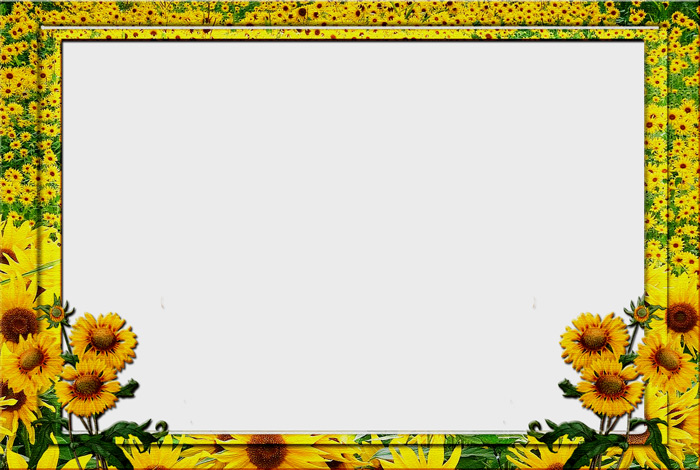 Здравствуйте ребята, 
Я садовник, а это мой волшебный сад.
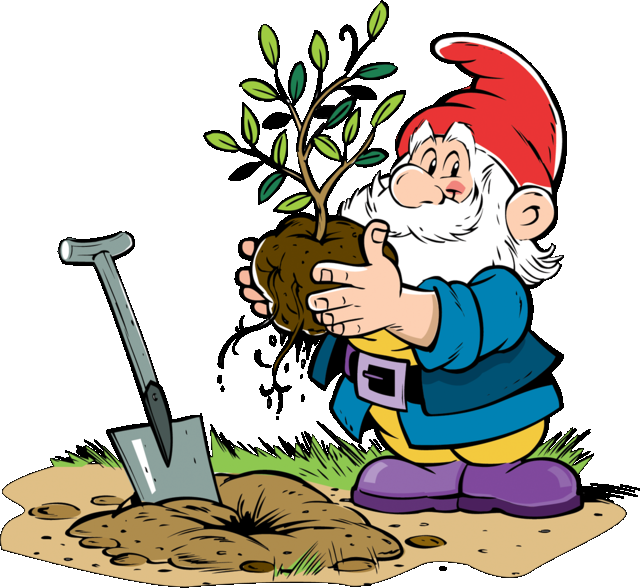 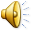 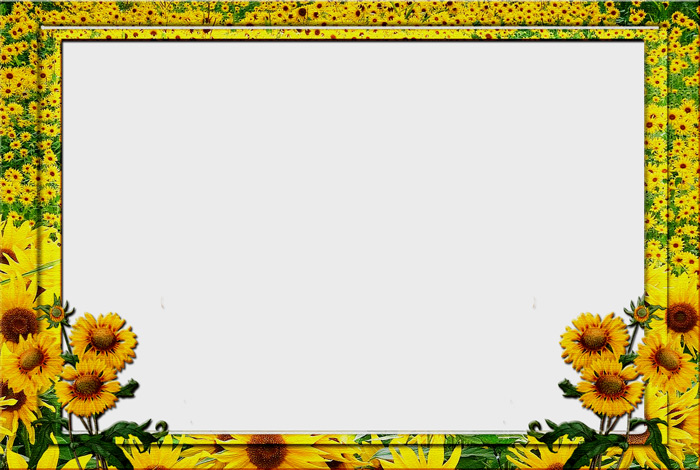 Все цветы радуют меня.
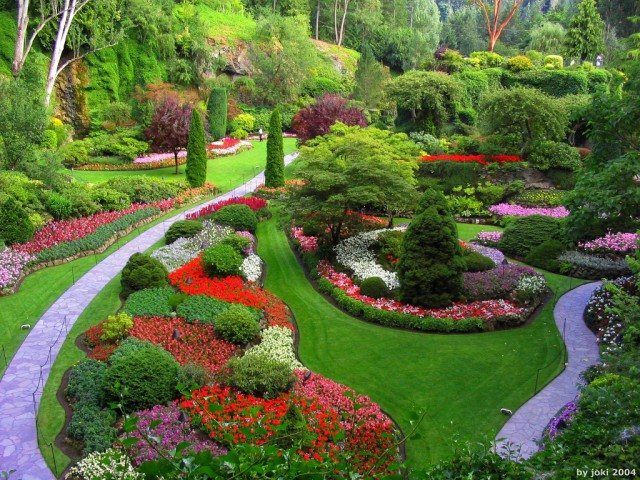 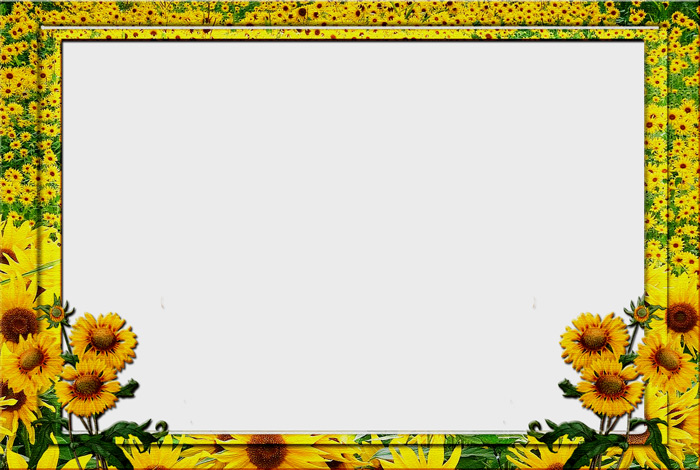 Разговор цветов. Зовут меня роза примите меня.Я очень душиста и цветом нежна, по цвету и имя такое мне дали .И даже царицей за пышность назвали.
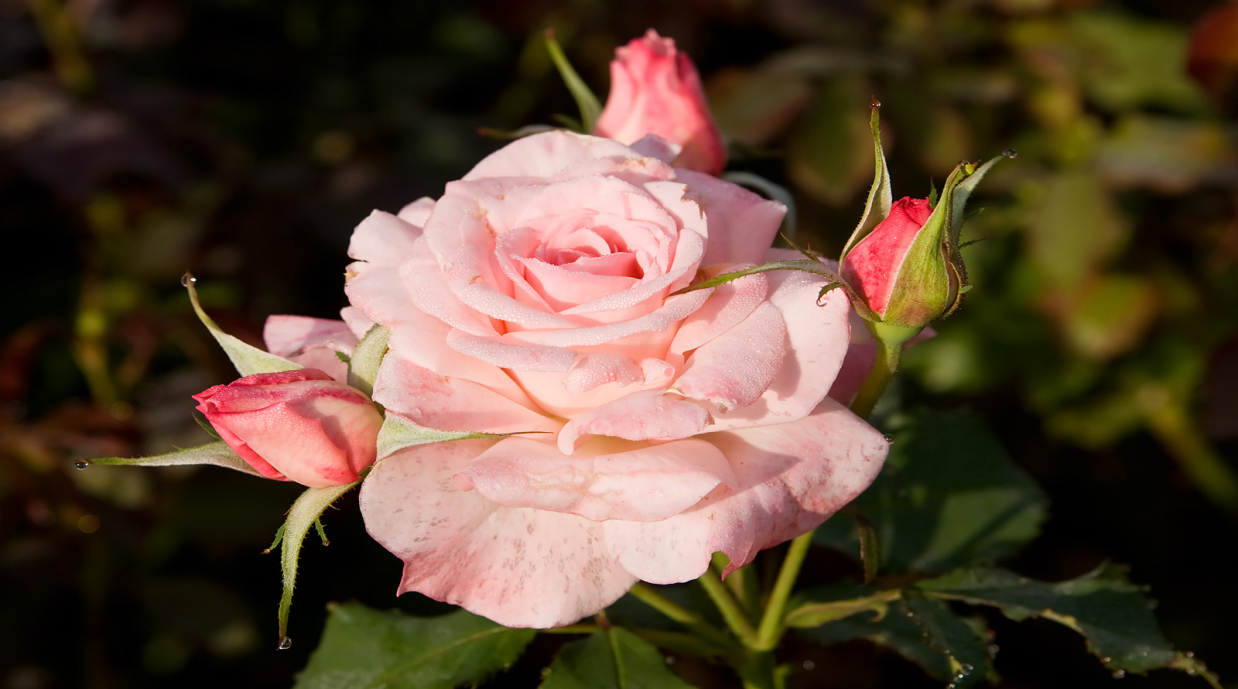 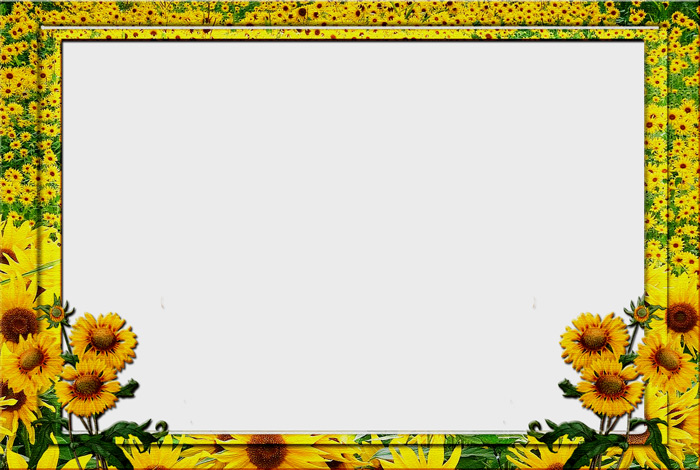 Разговор цветов
Я- лилия; с вами Я буду дружна;                                   Кротка и скромна я и очень стройна;                         Люблю, наклонившись,                                                              В ручей поглядеться…                                              Позвольте мне с вами                                                             В кружке повертеться!
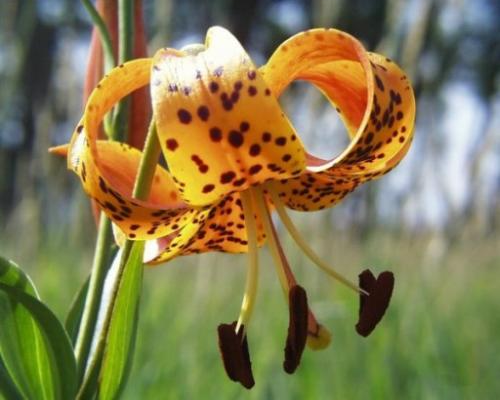 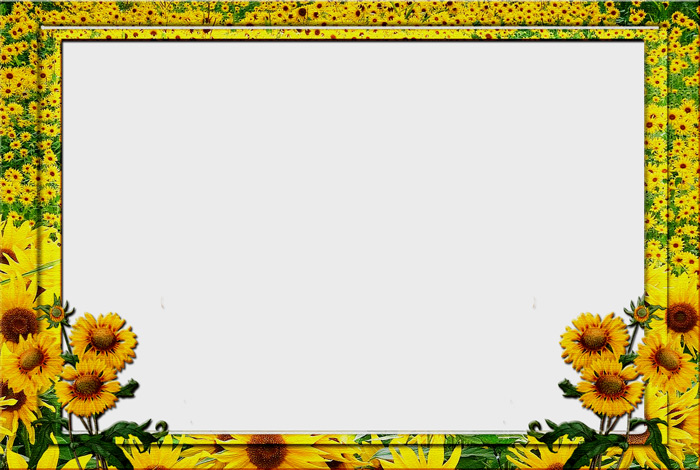 Разговор цветов
Среди полей и вдоль дорог,
Как огоньки алеют маки.
Цветок чудесный создал Бог,
Крови своей, оставив знаки.
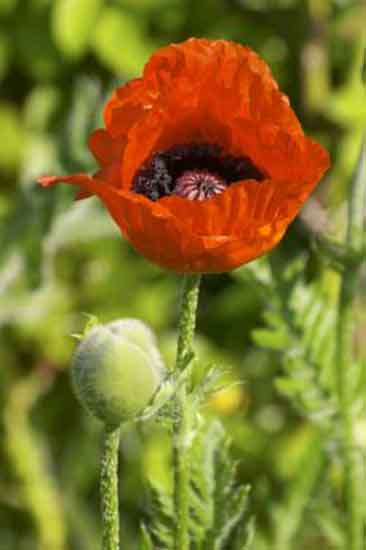 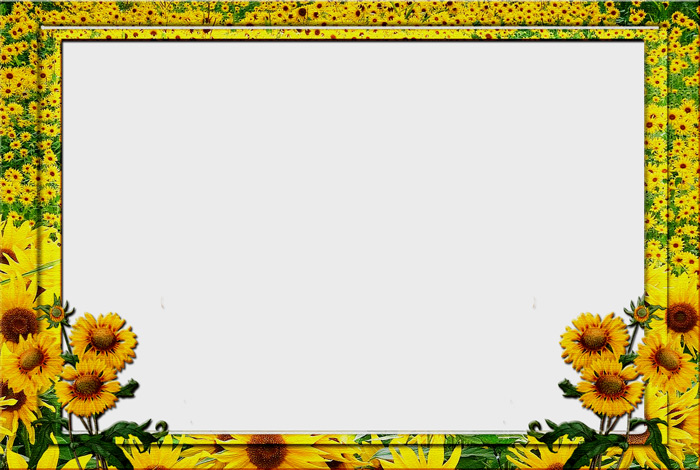 Разговор цветов
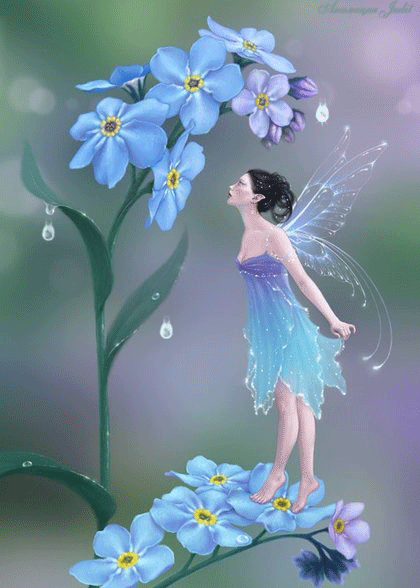 Однажды богиня цветов Флора спустилась на землю и стала одаривать цветы именами. Одарила всех и хотела удалиться но услышала слабый голосок: «Ты забыла меня, дай мне пожалуйста имя». Флора, еле разглядела в разнотравье маленький голубой цветочек. «Хорошо, будешь называться незабудкой».
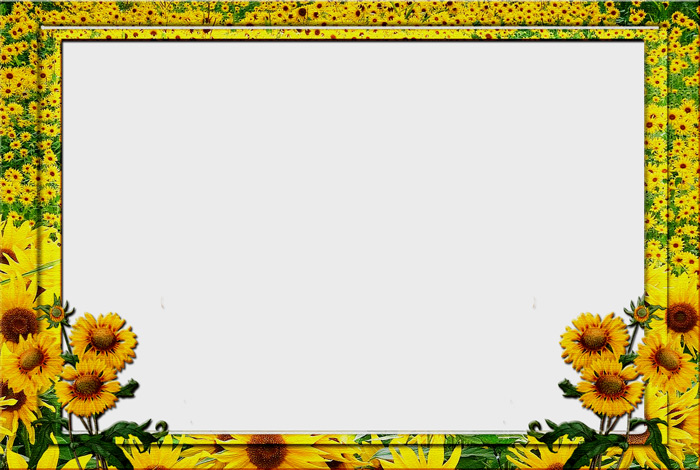 Разговор цветов
Колокольчики мои, цветики степные,   
Что глядите на меня тёмно – голубые?
И о чём звените вы в день весёлый мая, 
Средь некошеной  травы, головой качая?
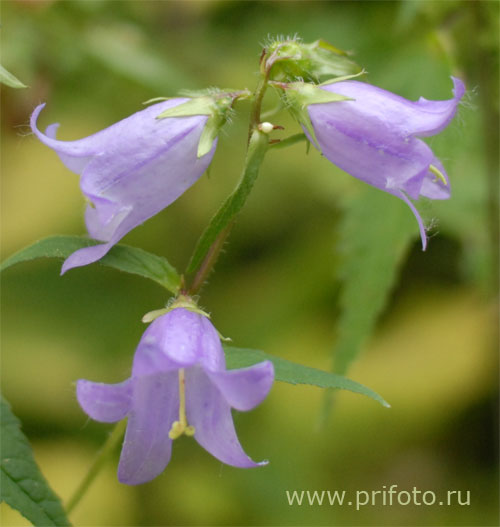 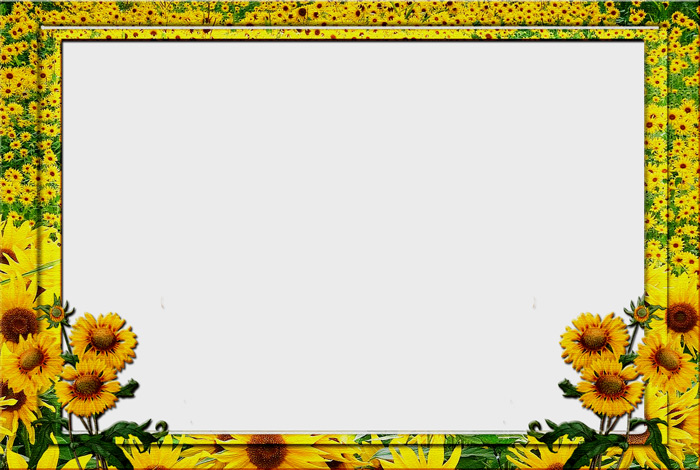 Разговор цветов
Ах, чашечка, ах, чашечка вьюнка 
Сияет розовым в орнаменте зелёном.
Обнял вьюнок все травы, край лужка, 
Драпировал узорами, нежнейшим флёром,
Привстав на цыпочки, к деревьям льнёт, 
Стараясь, день и ночь украсить всю окрестность.
Поймёт ли кто усердия полёт?
Сердечко бьётся, тихо распуская нежность…
Опоре малой весело вьюнок 
Ответит, граммофончики светло развесив.
Получит радость тот, кто одинок 
И будет нежно петь им теплый летний ветер.
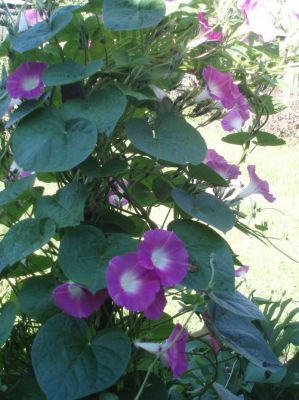 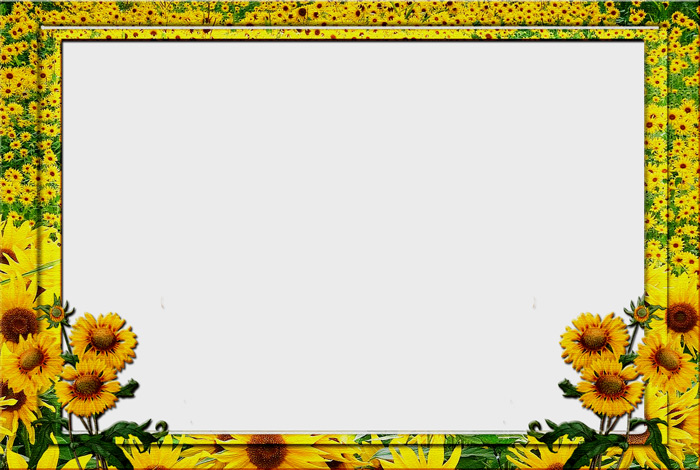 Разговор цветов
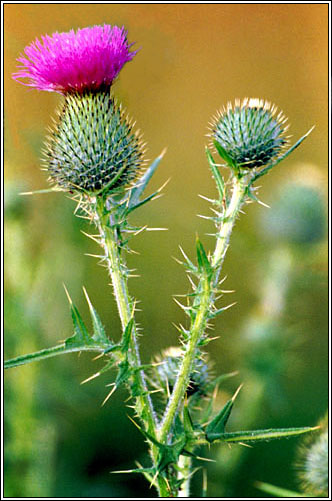 Сказал репей:
- Я верный друг.
Об этом знают
все вокруг!
И помнят,
Между прочим,
Что я 
Привязчив очень!
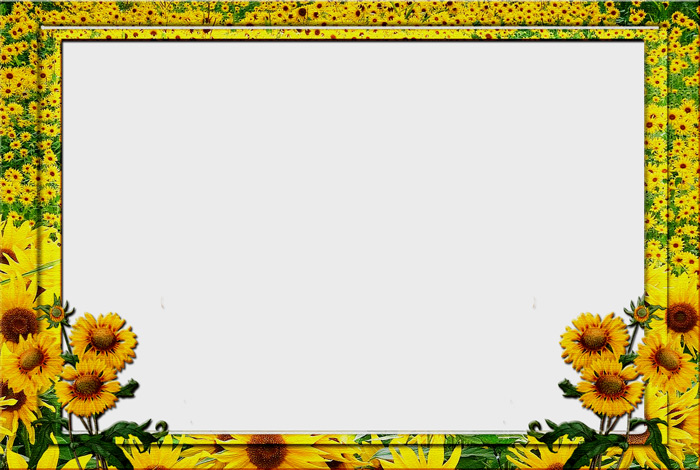 До новых встреч.
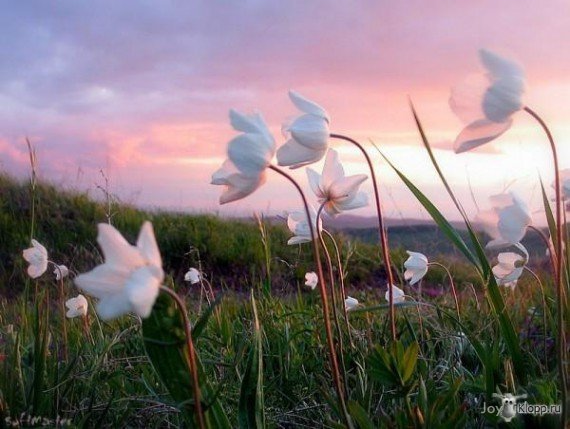